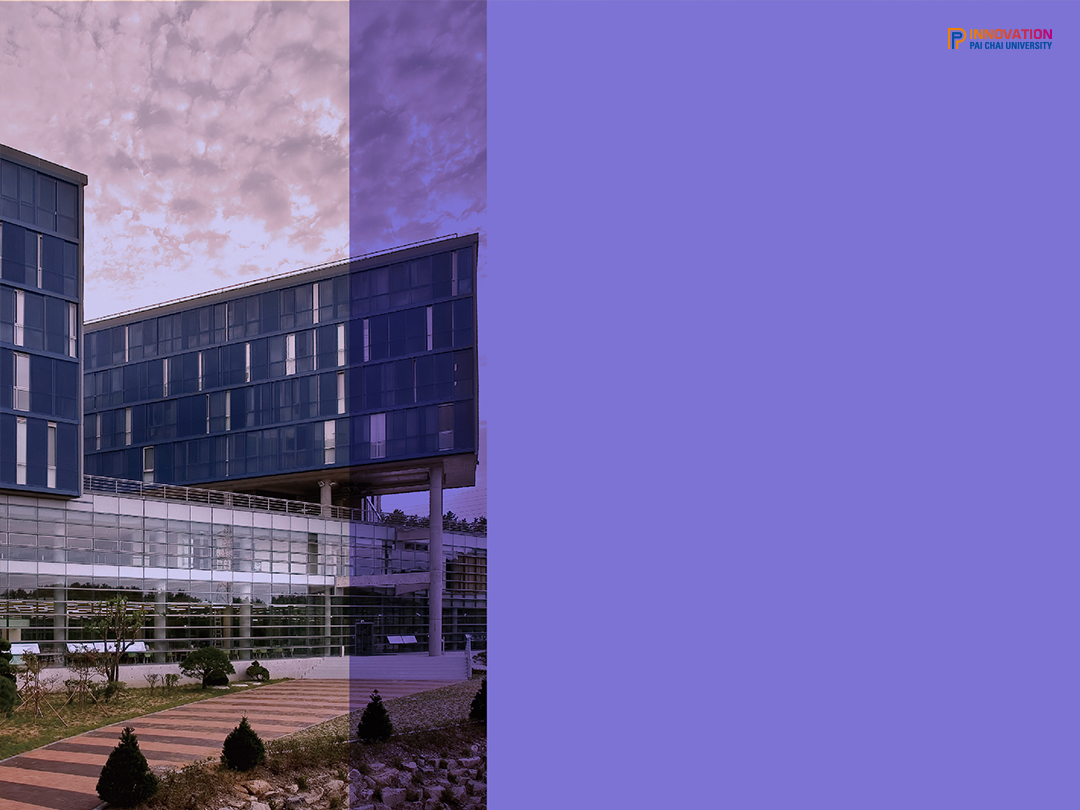 제목을 입력하세요.
부제목을 입력하세요.
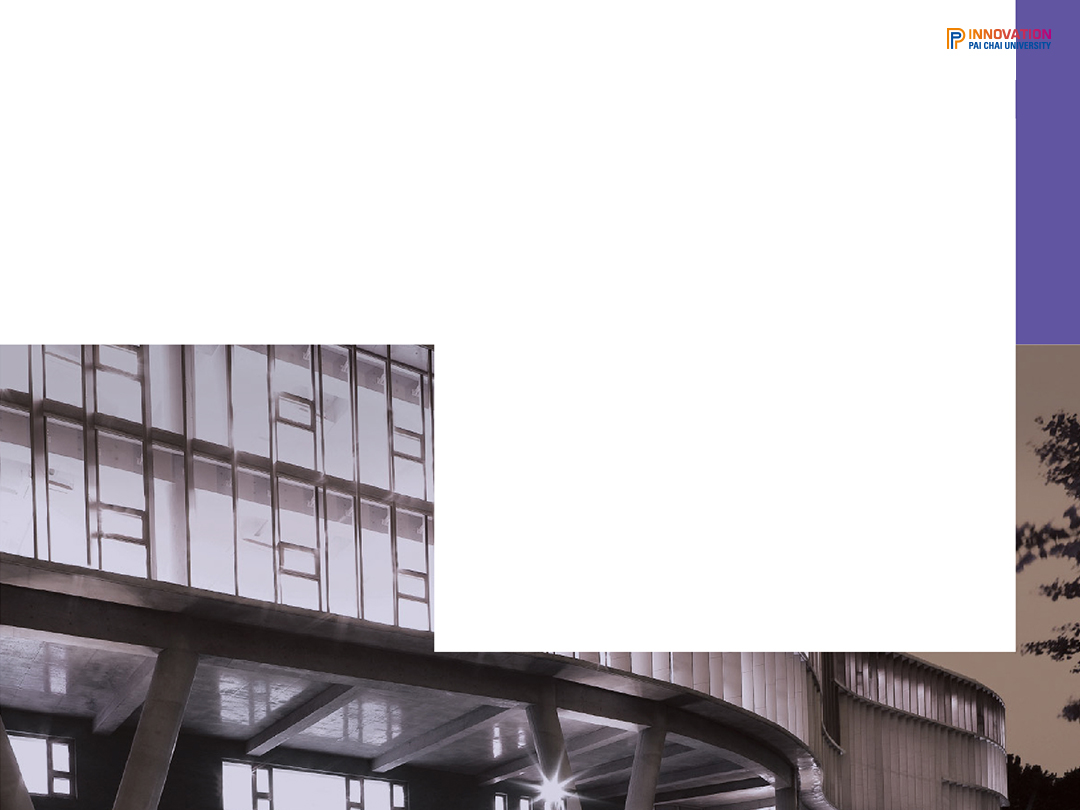 목차를 입력하세요.
목차를 입력하세요.
목차를 입력하세요.
목차를 입력하세요.
목 차
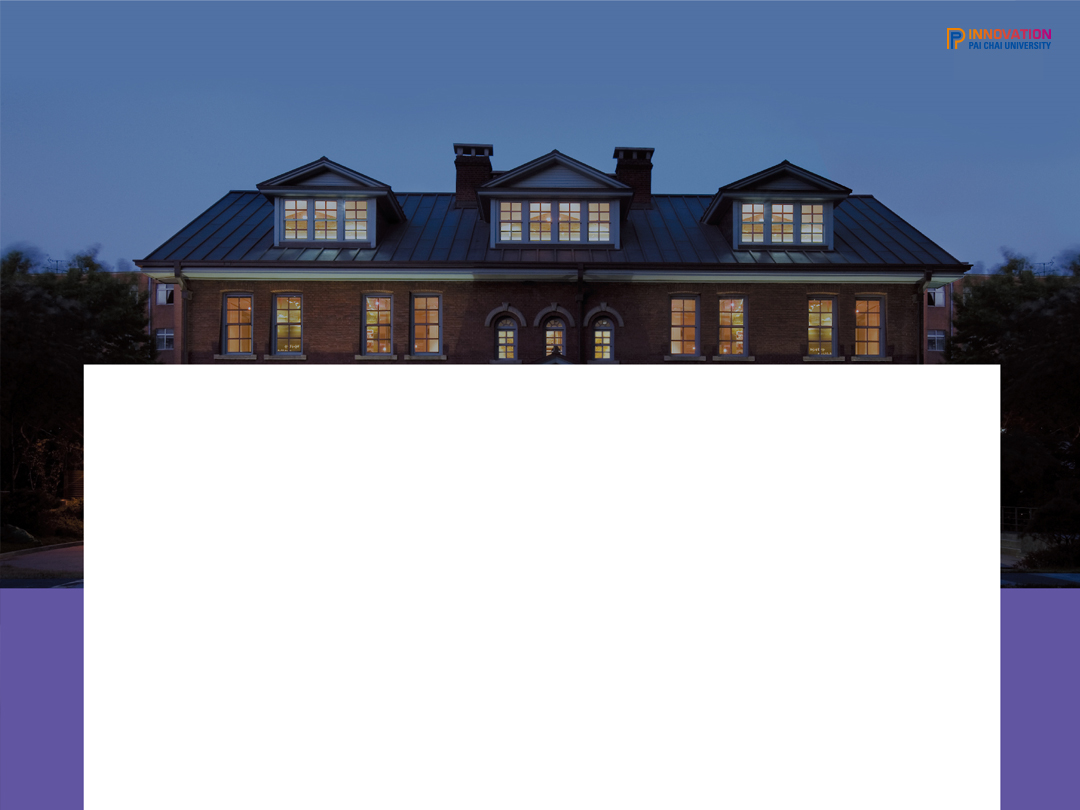 본문을 입력하세요.
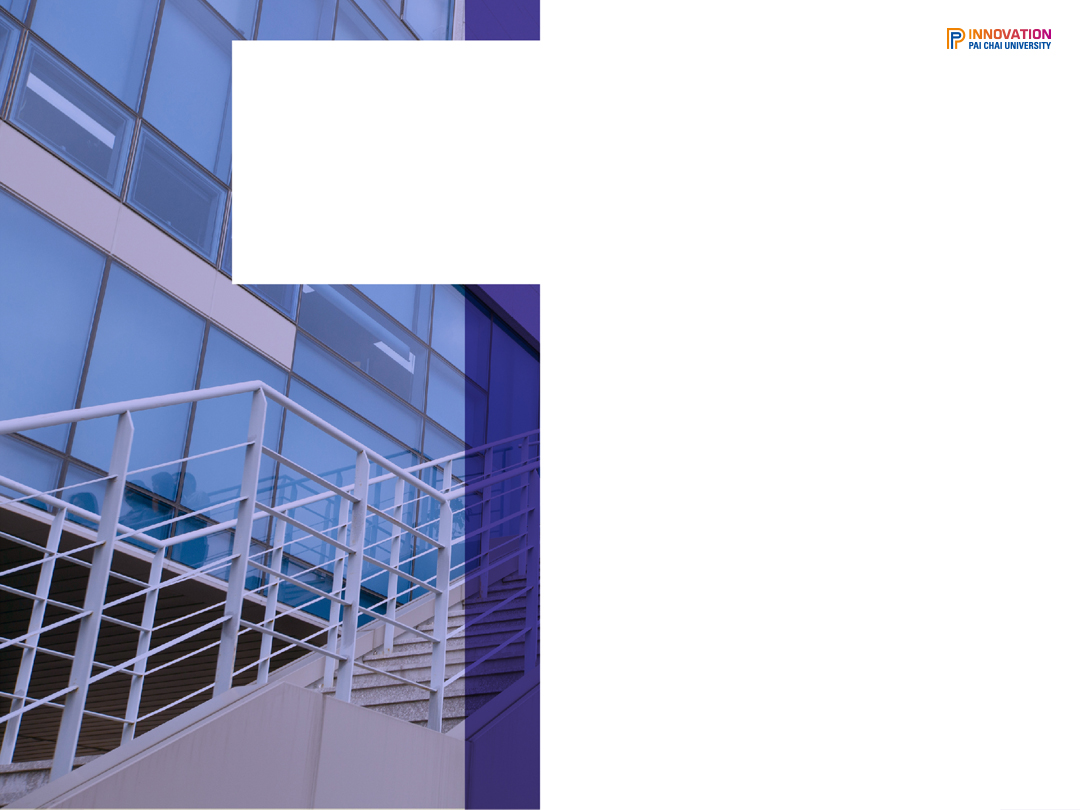 본문을 입력하세요.
본문